Муниципальное автономное дошкольное образовательное учреждение
центр развития ребенка – детский сад № 44
«Серебряное копытце»
МНЕМОТЕХНИКА КАК СРЕДСТВО РАЗВИТИЯ СВЯЗНОЙ РЕЧИ У ДОШКОЛЬНИКОВ.
Творческая группа №2
Подготовила: Иванова Елена Сергеевна, 
воспитатель
2024
Ковёр
Доска
Пальма
Остров
Цирк
Кресло
Книга
Тетрадь
Ножницы 
Окно
Небо
Звезда
Улица
Дерево 
Торт
Змея
Проблемы речи детей дошкольного возраста:
Односложная, состоящая лишь из простых предложений речь. Неспособность грамматически правильно построить предложение. 
Бедность речи. Недостаточный словарный запас. 
Употребление нелитературных слов и выражений.
 Бедная диалогическая речь: неспособность грамотно и доступно сформулировать вопрос, построить краткий или развёрнутый ответ. 
Неспособность построить монолог: например, сюжетный или описательный рассказ на предложенную тему, пересказ текста своими словами. 
Отсутствие логического обоснования своих утверждений и выводов. 
Отсутствие навыков культуры речи: неумение использовать интонацию, регулировать громкость голоса и темп речи и т. д. 
Плохая дикция.
К. Д. Ушинский писал:
«Учите ребёнка каким-нибудь неизвестным ему пяти словам - он будет долго и напрасно мучиться, но свяжите двадцать таких слов с картинками, и он их усвоит на лету».
Последовательность работы с мнемотаблицами
1 этап: Рассматривание таблицы и разбор того, что на ней изображено.

 2 этап: Осуществляется перекодирование информации, т.е. преобразование из абстрактных символов слов в образы. 

3 этап: После перекодирования осуществляется пересказ сказки, рассказ по заданной теме. или чтение стихотворения с опорой на символы (образы), т.е. происходит отработка метода запоминания.

4 этап: В подготовительной группе мы можем включить еще один этап: составление мнемотаблицы совместно с детьми. Если педагог прорисовывает схему совместно с детьми, то они гораздо быстрее запоминают информацию и им проще воспроизвести ее.
Структура мнемотехники
Мнемоквадраты
Мнемотаблицы
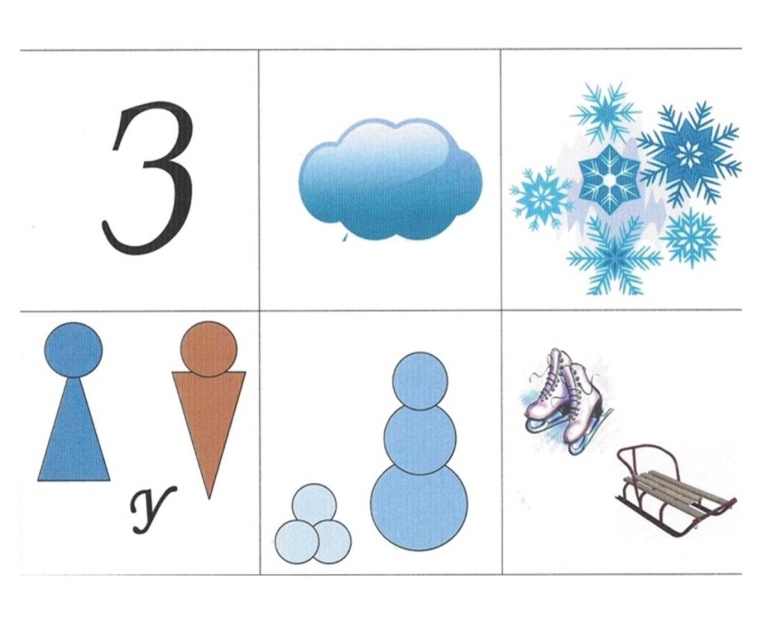 Мнемодорожки
Где можно использовать мнемосхемы?
Обогащение словарного запаса
Обучение пересказу
Составление рассказов
Разучивание стихотворений, скороговорок, чистоговорок
Отгадывание загадок
Для детей младшего и среднего дошкольного возраста необходимо давать цветные мнемотаблицы, так как в памяти у детей быстрее остаются отдельные образы: лиса- рыжая, мышка- серая, ёлочка- зелёная.
Для детей старшего возраста схемы желательно рисовать в одном цвете, чтобы не привлекать внимание на яркость символических изображений.
Результаты
У детей:
 расширяется круг знаний об окружающем мире;
 появляется желание пересказывать тексты, придумывать интересные истории; 
появляется интерес к заучиванию стихов и потешек, скороговорок, загадок; 
словарный запас выходит на более высокий уровень;
 дети преодолевают робость, застенчивость, учатся свободно держаться перед аудиторией. 

		Считаю, что чем раньше мы будем учить детей рассказывать или пересказывать, используя метод мнемотехники и схемы – модели, тем лучше подготовим их к школе, так как связная речь является важным показателем умственных способностей ребёнка и готовности его к школьному обучению.
СПАСИБО ЗА ВНИМАНИЕ
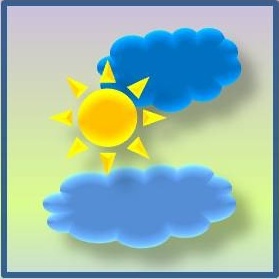